ПРАВИЛА ДОРОЖНЬОГО РУХУ     ДЛЯ ДОШКІЛЬНЯТ
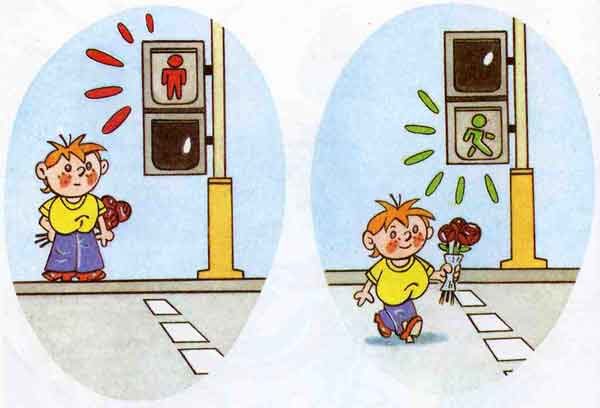 Не можна переходити дорогу «де попало». Тільки зеброю (чи підземному переходу) на зелене світло. І навіть у цьому випадку варто спочатку подивитися ліворуч, потім праворуч.
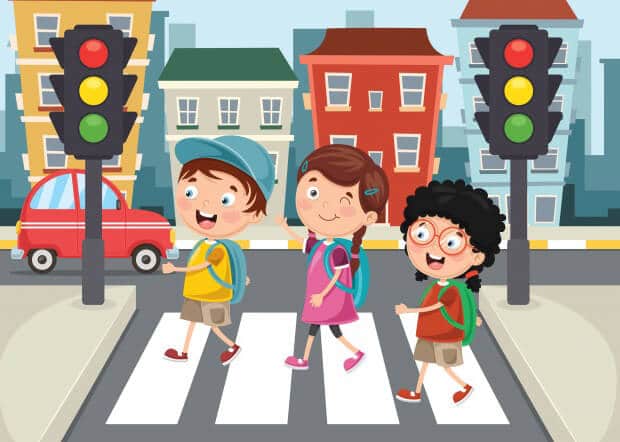 Автомобіль не може відразу загальмувати, навіть якщо водій побачить дитину. Є поняття «гальмівний шлях». Саме тому ні за яких обставин не можна вискакувати на дорогу перед машиною, що рухається.
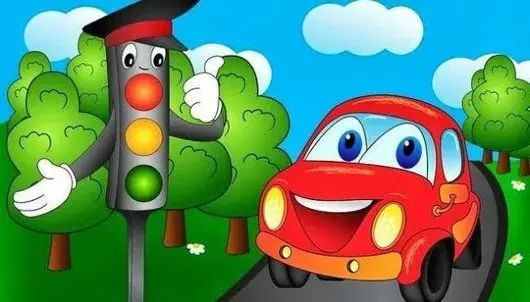 . Для пішоходів створено тротуар. Якщо тротуару немає, треба йти проти руху транспорту узбіччям.
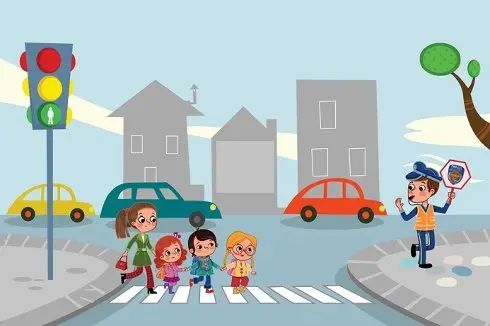 Автобус слід оминати ззаду, трамвай спереду. Перед цим потрібно озирнутися на всі боки. В очікуванні транспорту не можна підходити до краю тротуару. Заходити можна тільки в транспорт, що повністю зупинився. А стоячи у салоні автобуса, треба міцно триматися за поручні.
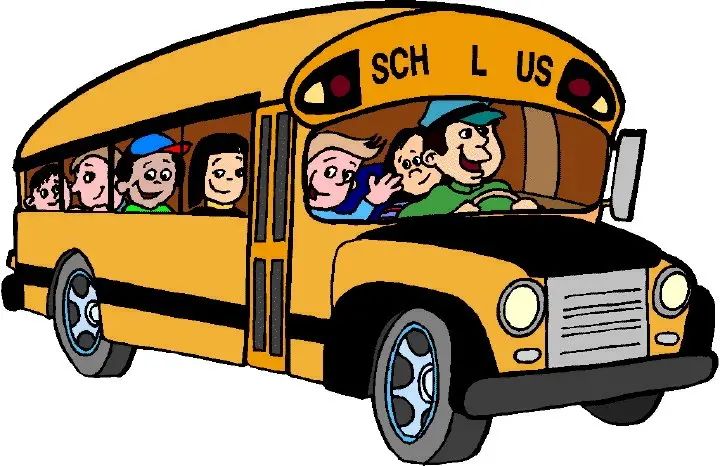 Якщо малюк вже освоює велосипед, нехай знає, що кататися можна лише велосипедними доріжками або в схвалених батьками місцях. При цьому слід триматися правої сторони.
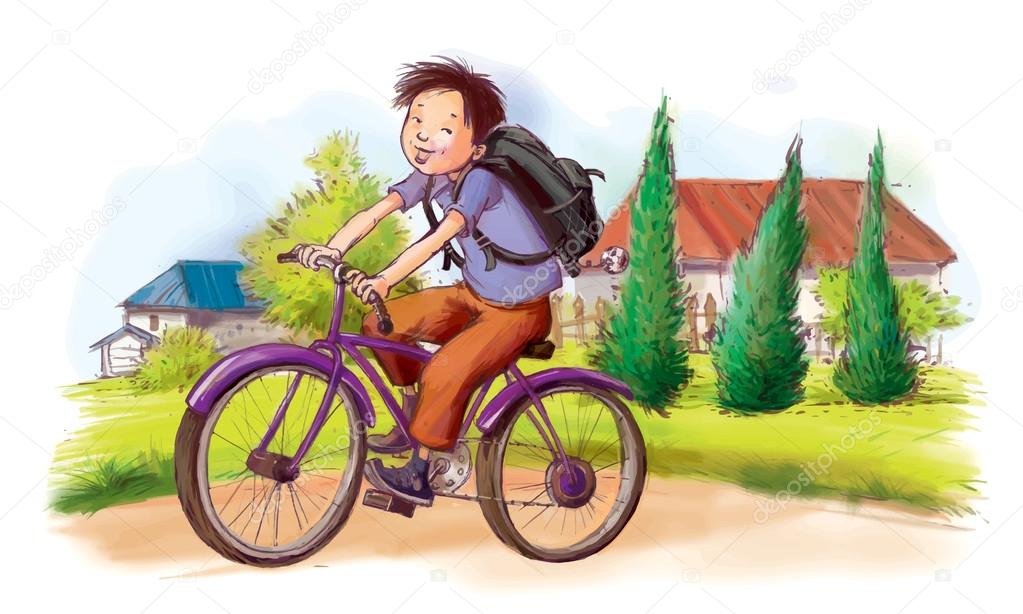